上毛新聞2023年5月7日
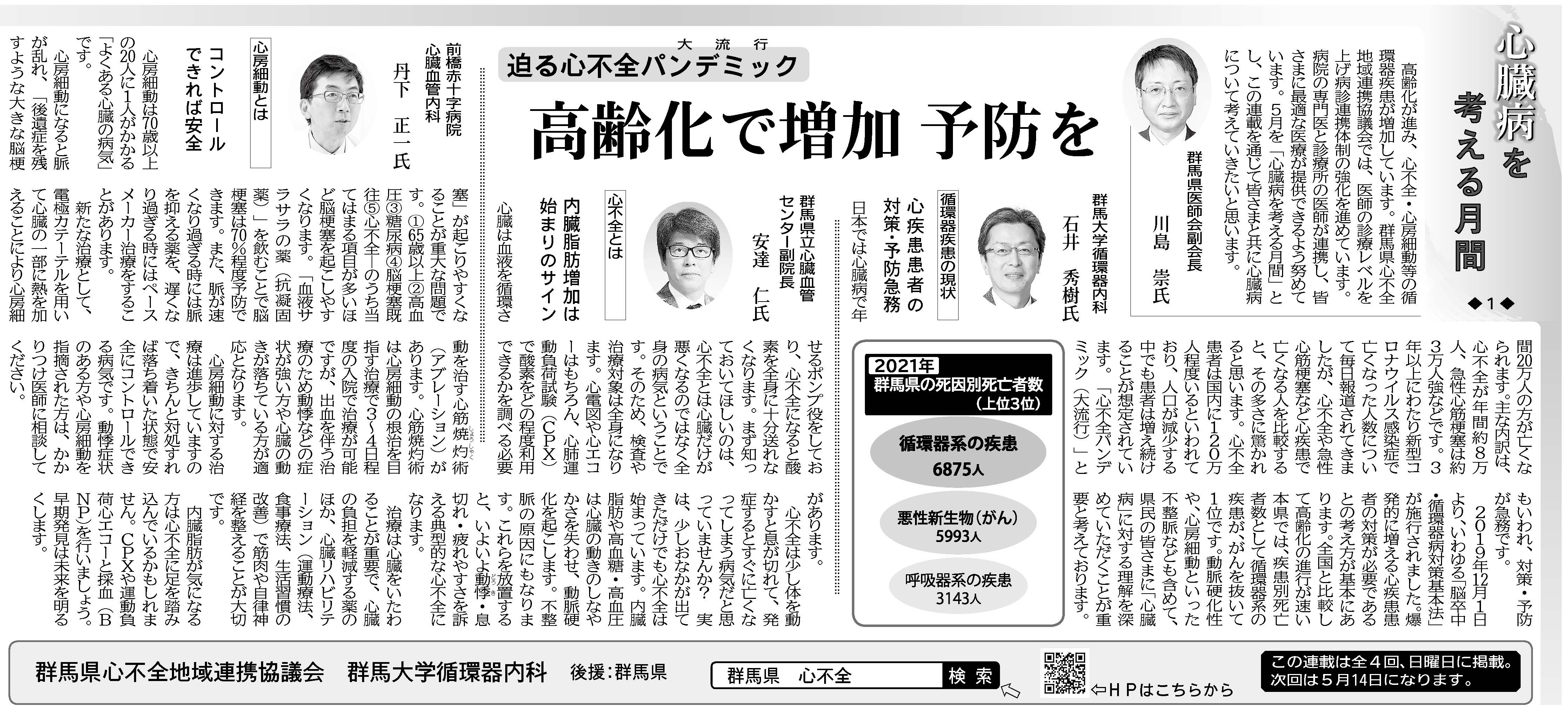 ※ファイザー株式会社「心房細動の早期発見や、心原性脳塞栓症予防のための体制構築」のグラントを使用した企画です
上毛新聞2023年5月14日
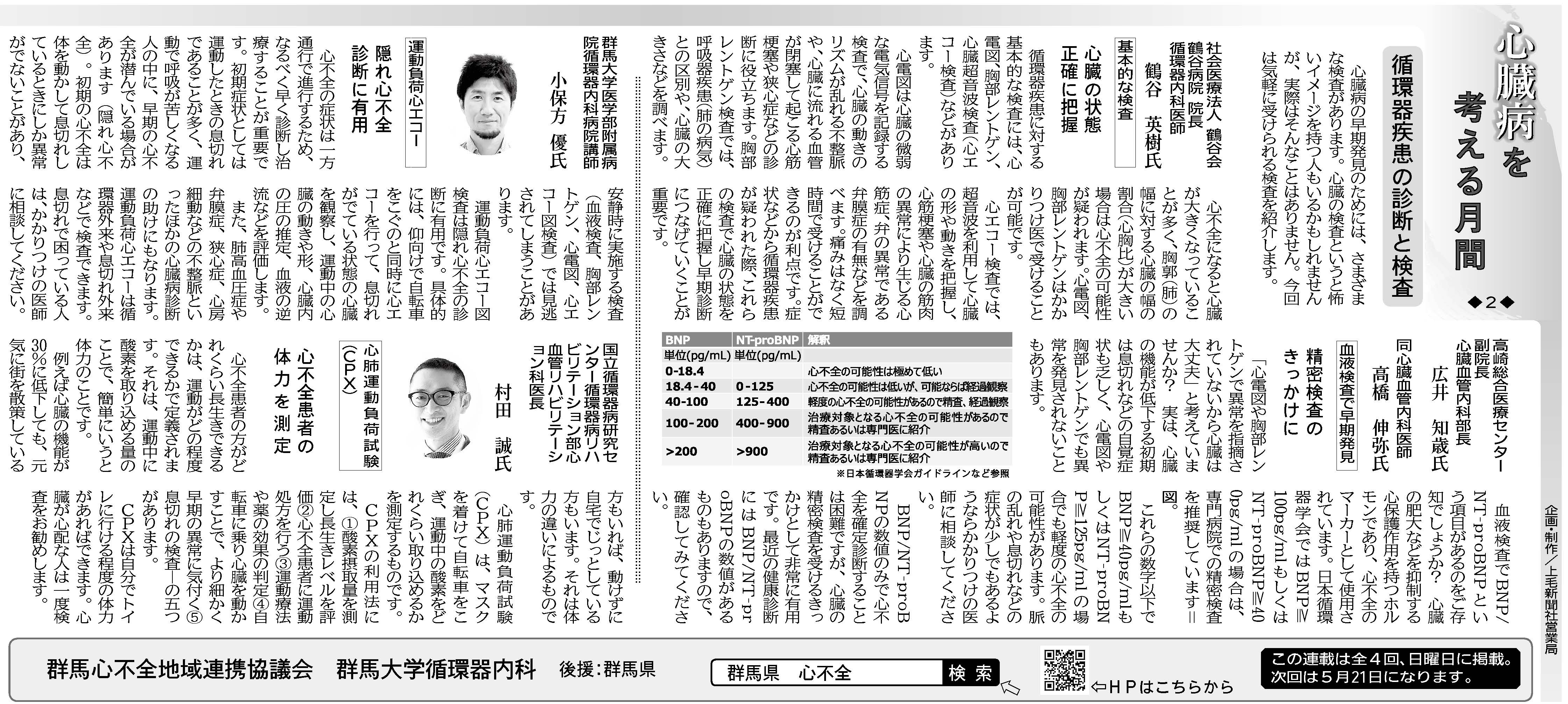 ※ファイザー株式会社「心房細動の早期発見や、心原性脳塞栓症予防のための体制構築」のグラントを使用した企画です
上毛新聞2023年5月21日
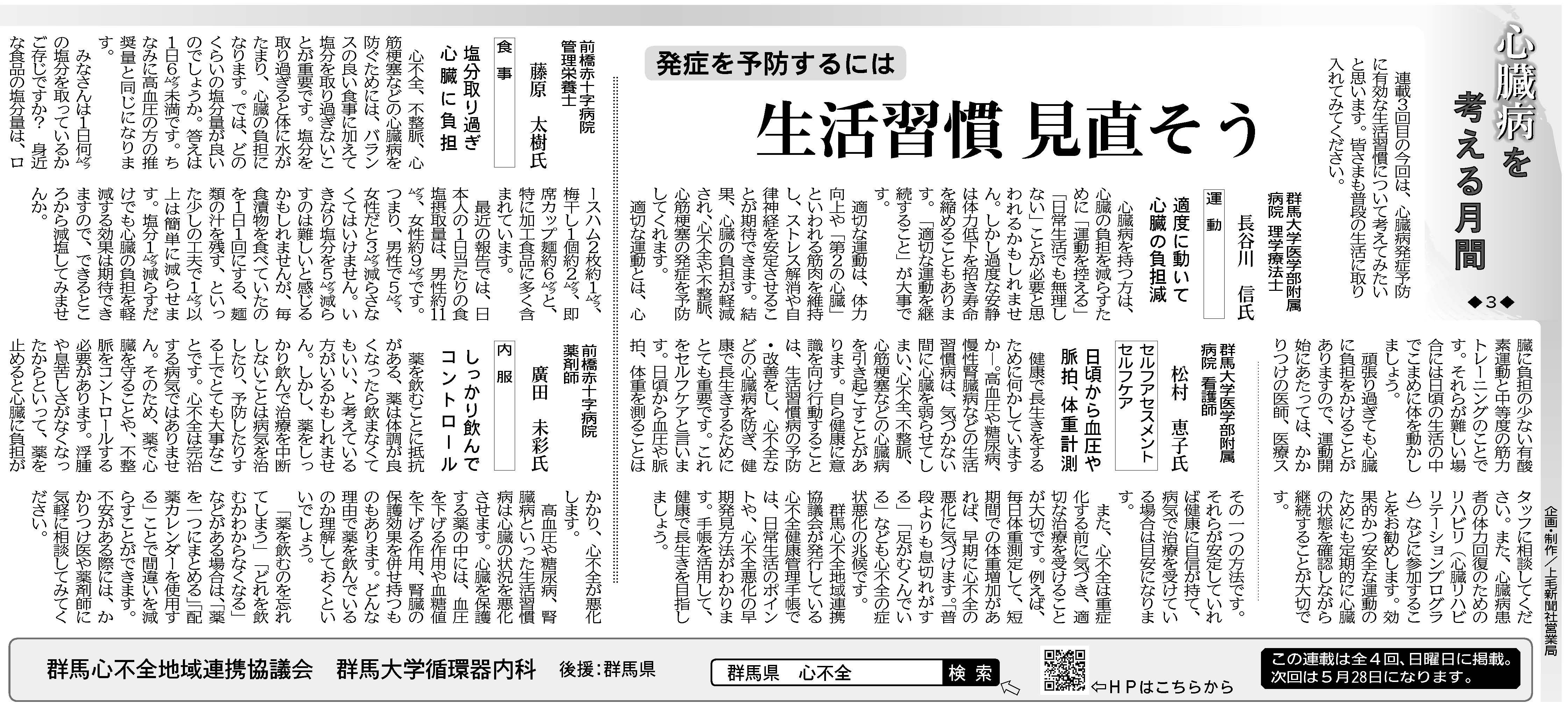 ※ファイザー株式会社「心房細動の早期発見や、心原性脳塞栓症予防のための体制構築」のグラントを使用した企画です
上毛新聞2023年5月28日
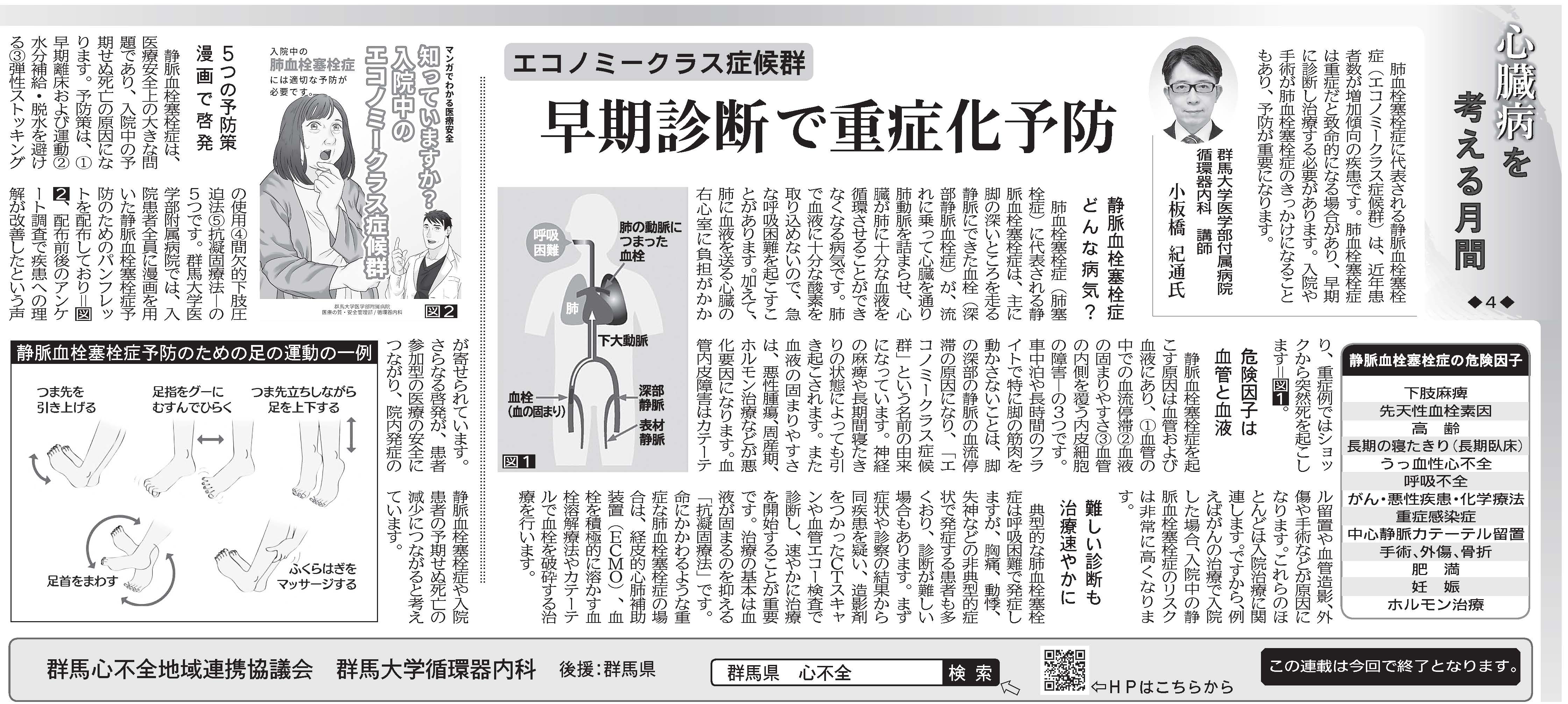 ※ファイザー株式会社「心房細動の早期発見や、心原性脳塞栓症予防のための体制構築」のグラントを使用した企画です